25.01.2021
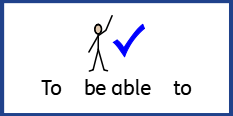 LO To be able to add and subtract 10s mentally
Go to Times Tables Rock Stars to warm up your number brain before you start your maths activity.
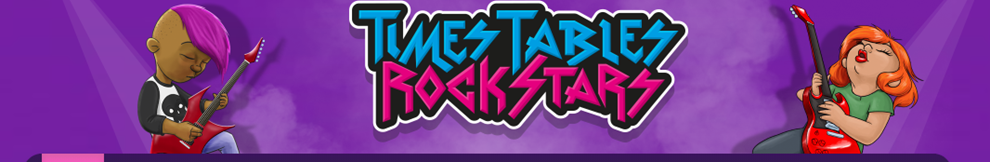 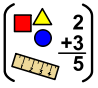 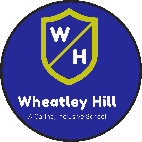 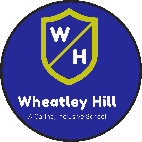 Subject: Maths
Fill in the missing numbers
10
10
Adding 10
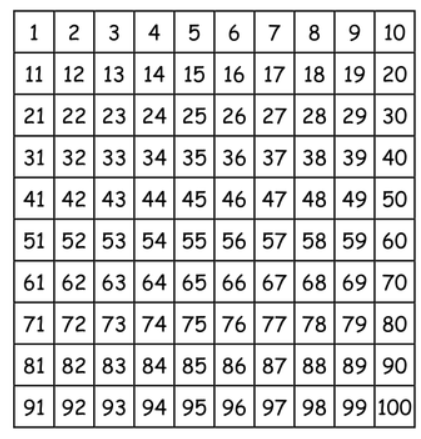 Use the number square to help you mentally solve the calculations 


Fifty seven add ten

Forty four subtract ten

Eighty three subtract two tens

Seventy three add 3 tens
How did you do?
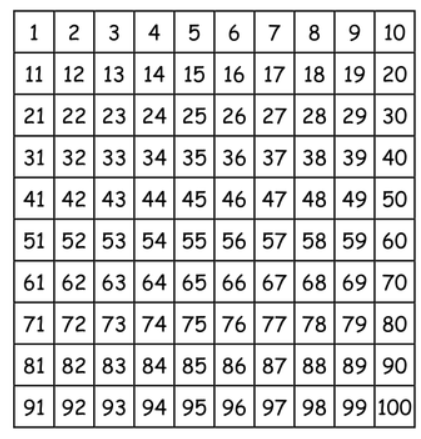 Use the number square to help you mentally solve the calculations 


Fifty seven add ten is sixty seven 

Forty four subtract ten thirty four

Eighty three subtract two tens sixty three

twenty three add 3 tens  fifty three
Complete the number sentences
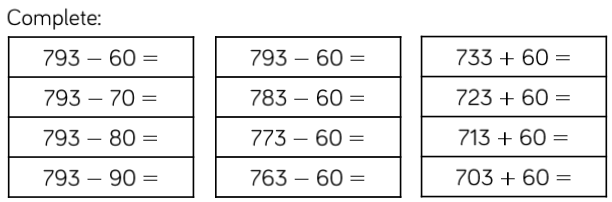 Four thousand three hundred and forty five add ten
Three thousand seven hundred and twenty six add three tens
Nine thousand two hundred and thirty four subtract two tens
Six thousand five hundred and eighty three subtract four tens
Seven thousand nine hundred and thirty six add five tens
Eight thousand three hundred and forty two add five tens
Try this challenge
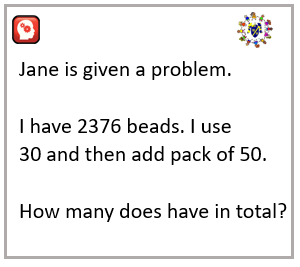 26.01.2021
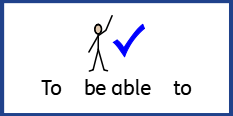 LO To be able to add and subtract 100s mentally.
Go to Times Tables Rock Stars to warm up your number brain before you start your maths activity.
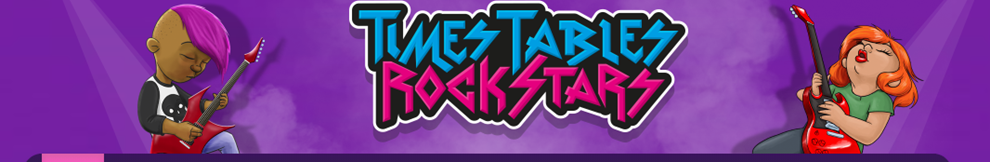 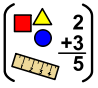 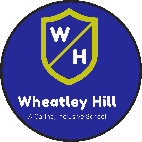 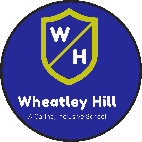 Subject: Maths
Fill in the missing numbers
100
100
2654
6785
8274
9250
4654
Find the missing number
4158 +__________= 4358
5258+__________=5658
6365+___________=6765

1965- __________=1265
2745- __________ = 2545
4852- __________=4352
How did you do?
4158 + 200= 4358
5258 + 400=5658
6365 + 400=6765

1965 - 700=1265
2745 - 200= 2545
4852 - 500=4352
Complete the bar models
Complete the number sentences
Six thousand five hundred and eighty four add three hundred is
Two thousand four hundred and twenty two add five hundred is
Seven thousand two hundred and eleven add six hundred is
Six thousand nine hundred and fifty six subtract four hundred is 
Three thousand eight hundred and thirty five subtract four hundred is
Five thousand seven hundred and seventy seven subtract six hundred is
Try this challenge
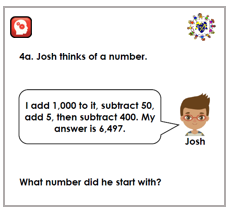 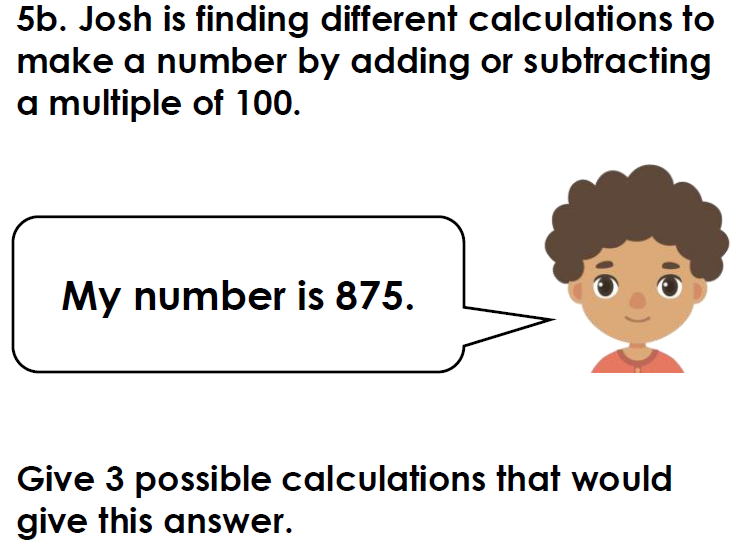 27.01.2021
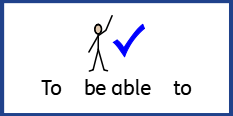 LO To be able to add and subtract 1000s mentally.
Go to Times Tables Rock Stars to warm up your number brain before you start your maths activity.
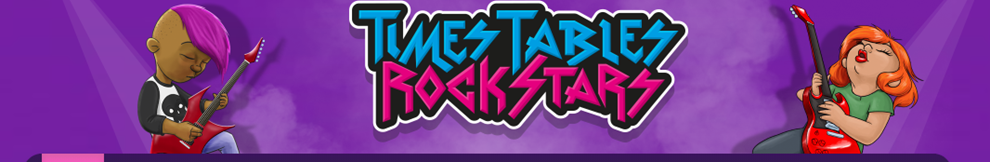 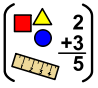 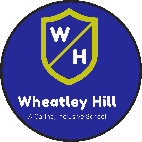 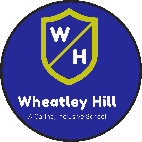 Subject: Maths
Starting with the number below, complete the calculations.

 



Add 3,000
Subtract 50
Add 200

What is the final answer?
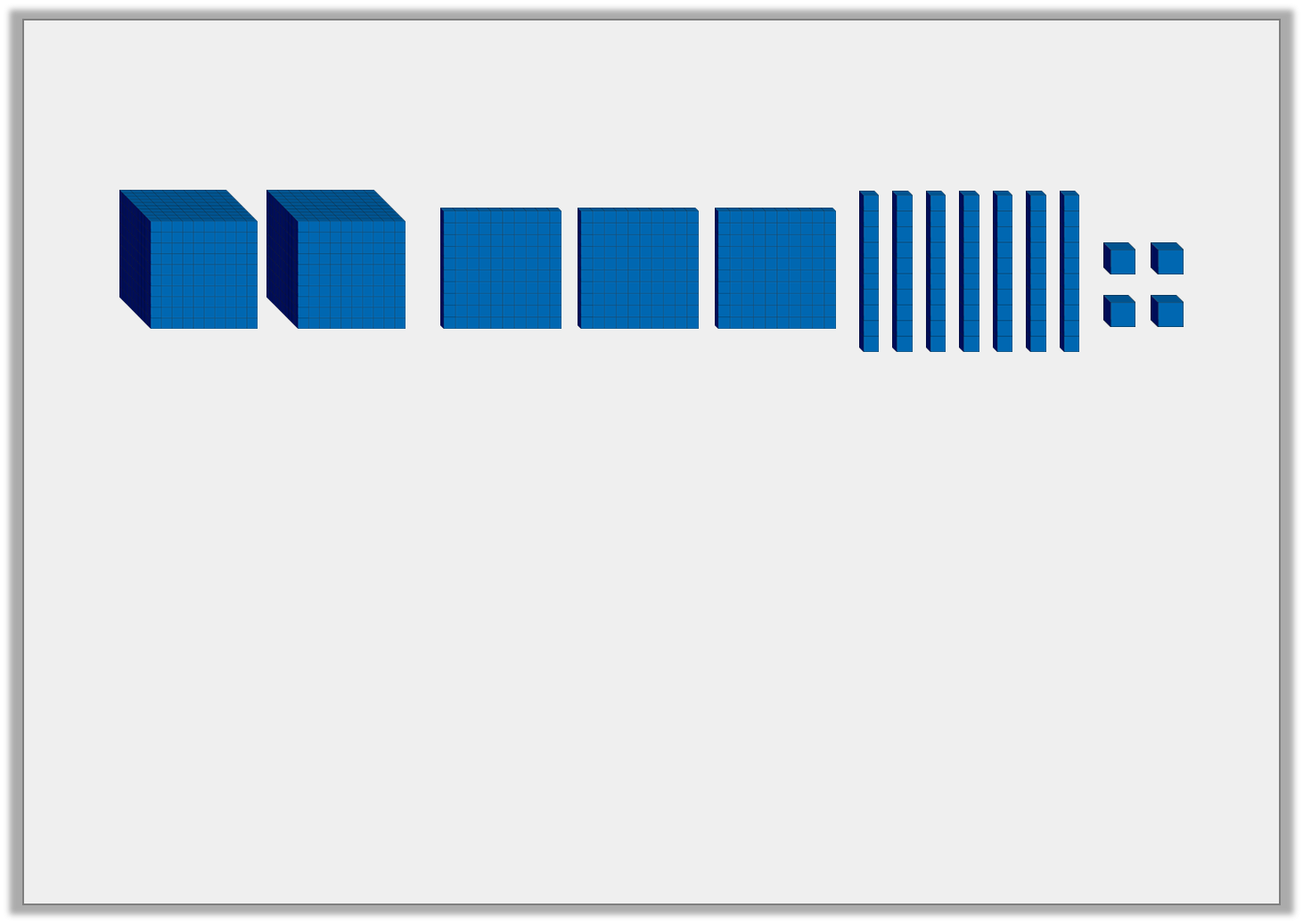 How did you do?

 



Add 3,000
Subtract 50
Add 200

The final answer is 5524
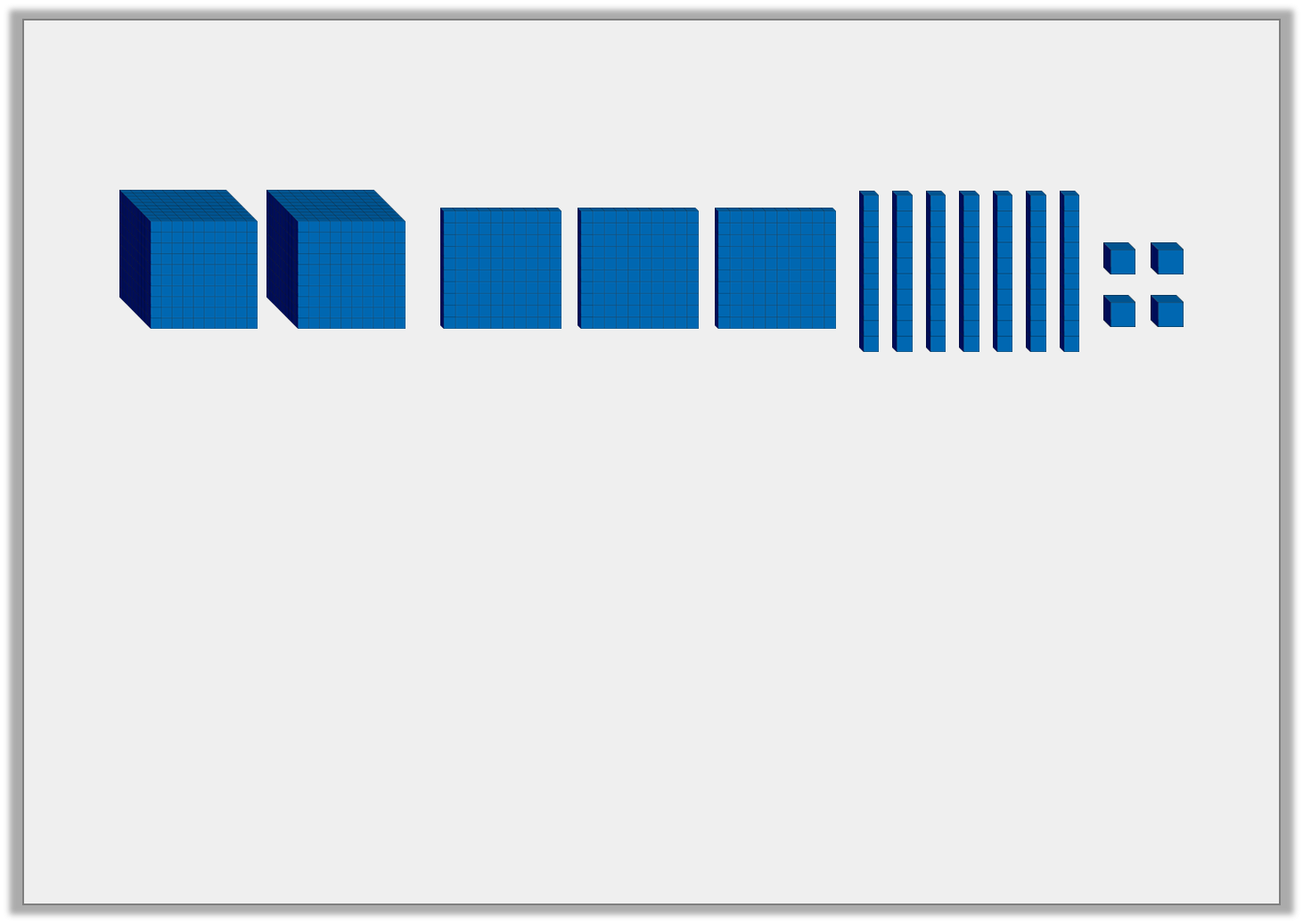 What number is being represented here?
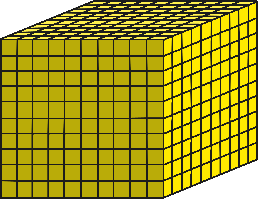 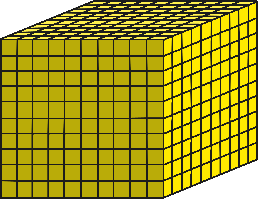 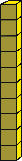 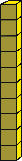 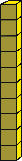 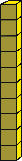 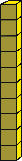 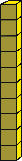 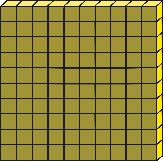 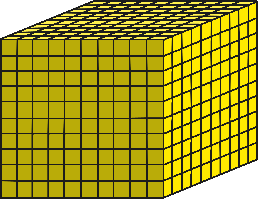 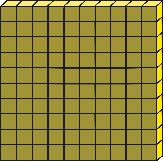 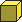 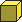 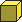 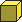 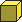 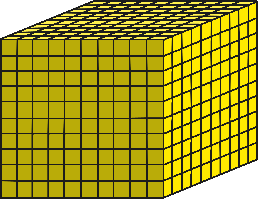 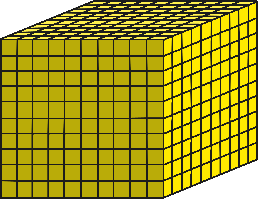 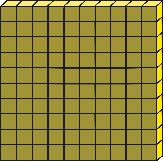 How did you do?
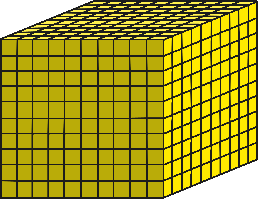 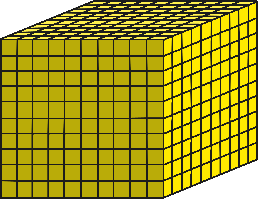 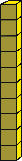 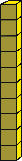 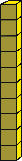 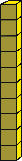 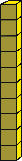 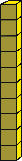 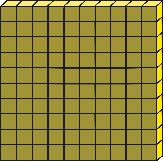 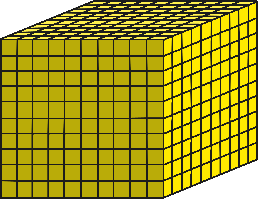 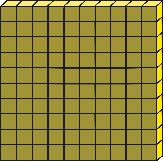 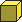 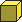 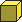 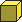 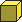 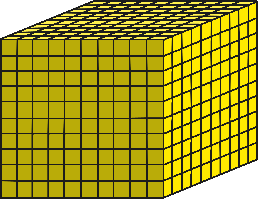 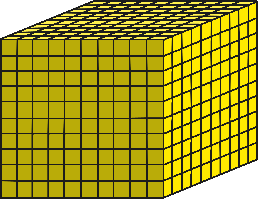 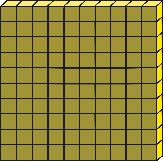 5365
five thousand, three hundred and sixty-five
3365
5265
5315
5357
Complete the number sentences
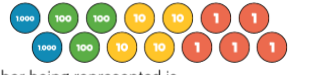 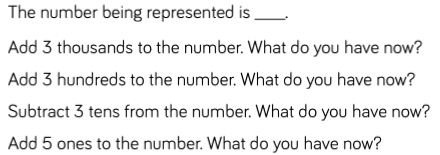 Six thousand four hundred and eleven add three thousand is 

Seven thousand three hundred and twenty four add two thousand three hundred is

Three thousand two hundred and twenty seven subtract one thousand and three tens is

Two thousand nine hundred and fifty five subtract one thousand four hundreds and six ones is
Try this challenge
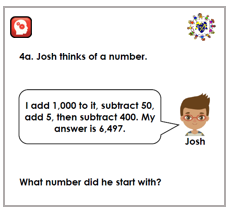 27.01.2021
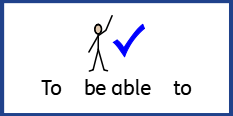 LO To be able to solve problems.
Go to Times Tables Rock Stars to warm up your number brain before you start your maths activity.
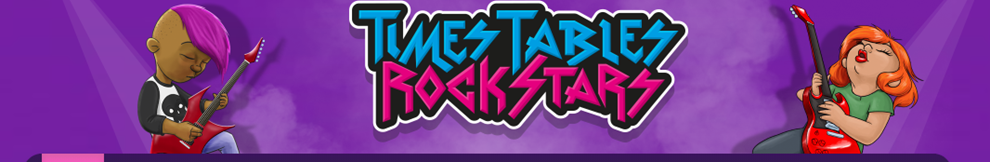 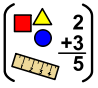 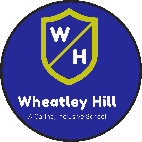 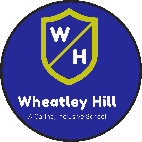 Subject: Maths
Solve the word problems
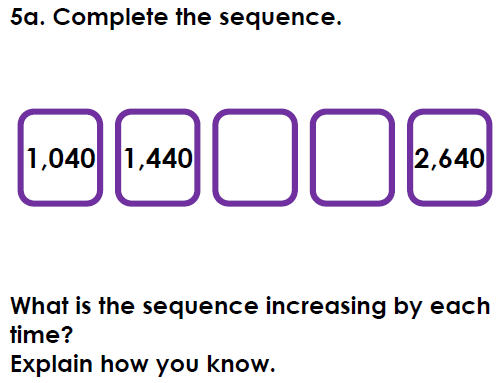 Solve the problems
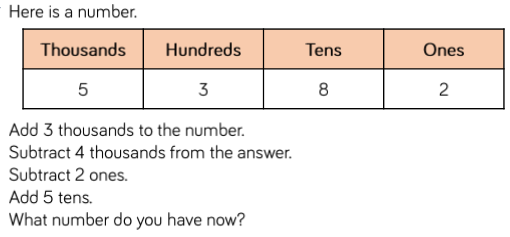 Solve the problems
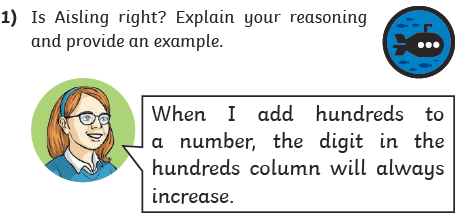 29.01.2021
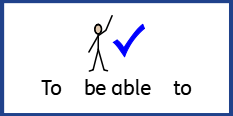 LO To be able to practise the 6 times table
Go to Times Tables Rock Stars to warm up your number brain before you start your maths activity.
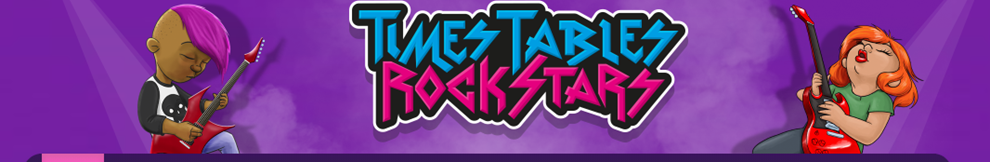 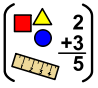 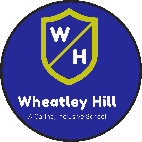 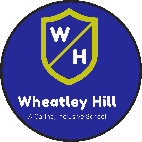 Subject: Maths
Complete the sentences about the picture below
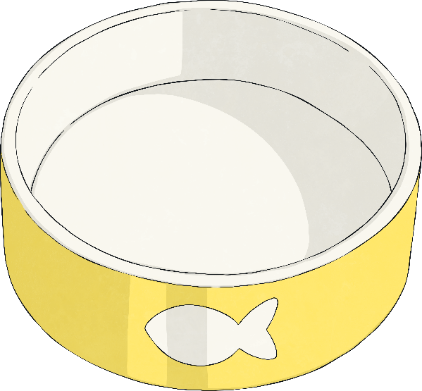 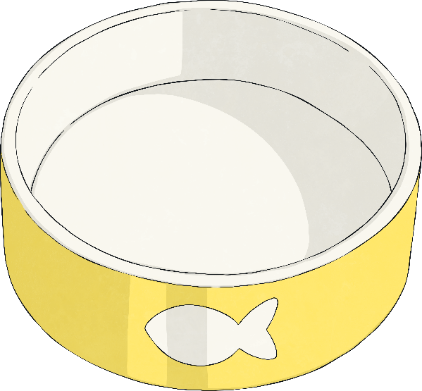 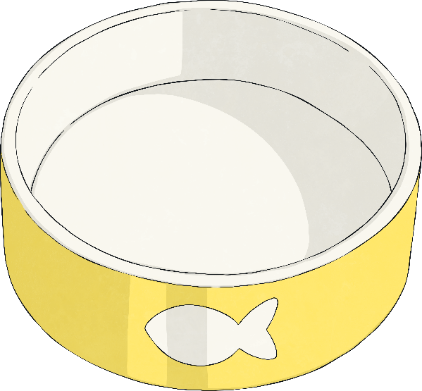 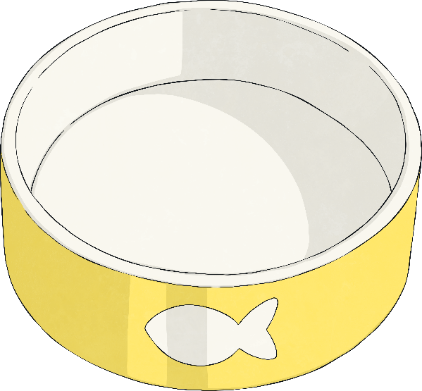 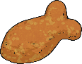 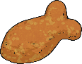 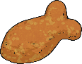 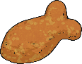 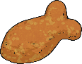 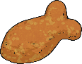 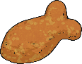 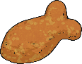 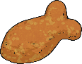 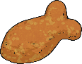 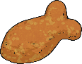 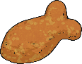 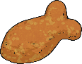 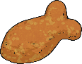 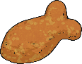 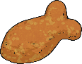 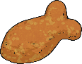 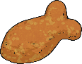 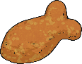 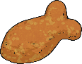 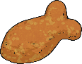 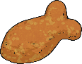 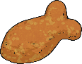 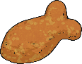 There were       treats altogether.
They were shared between       bowls.
Now there are       treats in each bowl.
 ÷       =     .
or        ÷       =     .
There are        lots of        treats.
There are       treats in total.
      ×       =     .
or        ×       =     .
6
24
How did you do?
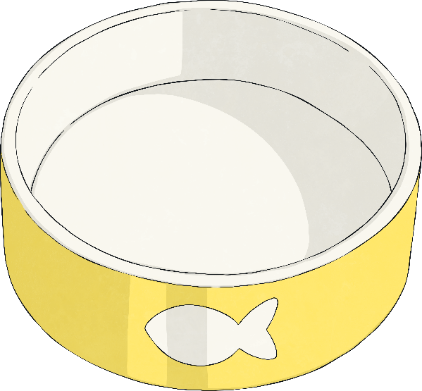 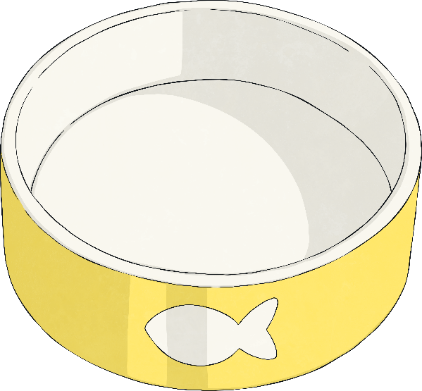 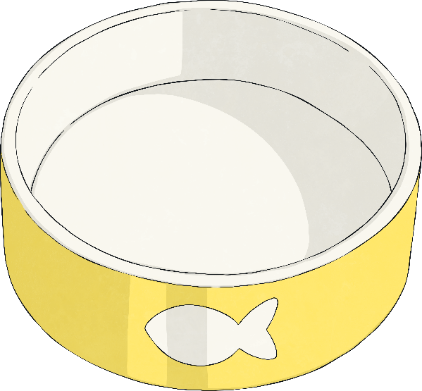 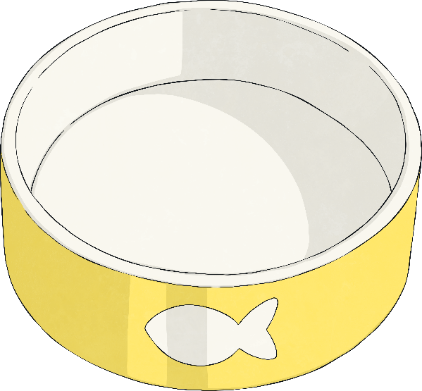 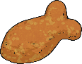 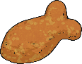 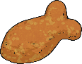 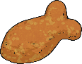 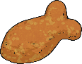 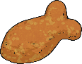 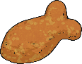 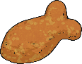 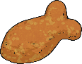 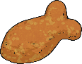 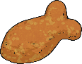 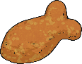 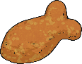 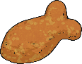 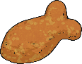 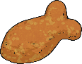 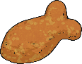 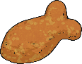 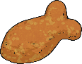 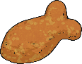 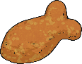 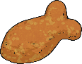 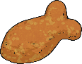 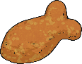 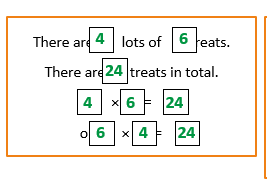 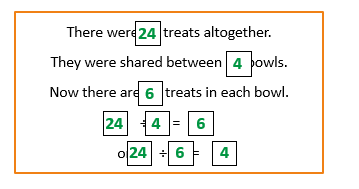 Fill in the missing numbers
0    6    12 _____ _____ 30 _____ _____ 48 _____ 60 _____ _____


72 _____ 60 _____ _____ 42 _____30 _____ _____ _____ _____ _____


36 _____ _____ 54 _____ _____ _____

54 _____ _____36 _____ _____ _____ _____ _____ _____
Click on this link to help you https://teachers.thenational.academy/lessons/use-known-multiplication-facts-to-derive-our-6-times-table-6cup4e?from_query=6+time
Colour in the squares that are multiples of 6
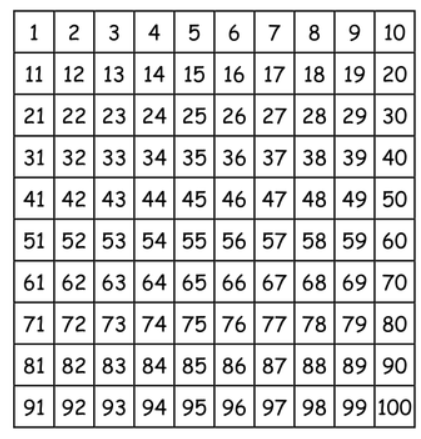 Complete the multiplication wheels
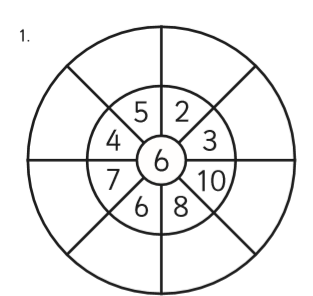 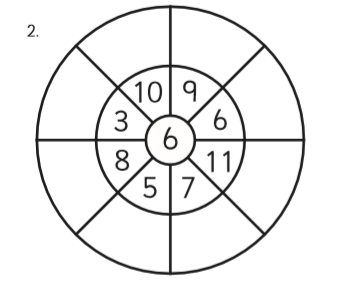 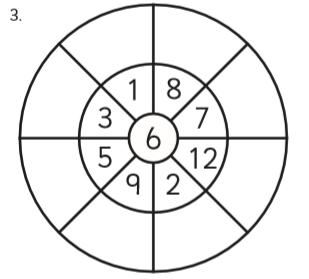 6x2=12
12
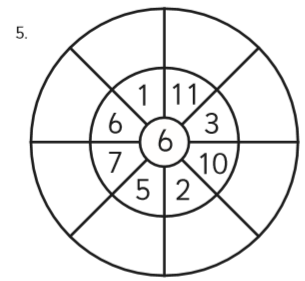 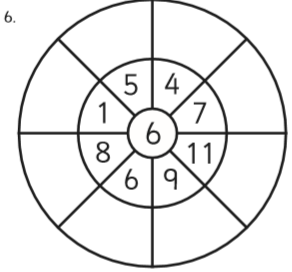 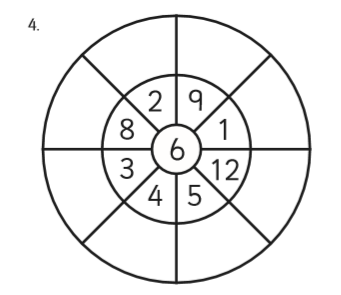